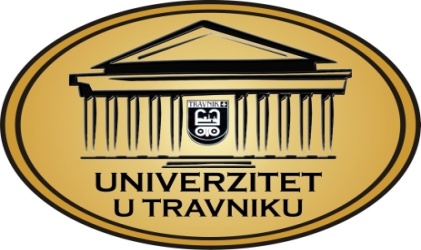 PRAVNI FAKULTETKORPORATIVNO UPRAVLJANJEautor-prof.dr.sc. Darko Tipurić i saradnici, izdanje 2008 g.
Prof.dr. Halil Kalač

Haris Kozlo MA
viši asistent na ekonomskopravnoj naučnoj oblasti
VJEŽBE 6UVOD
Predmet Korporativno upravljanje ima za cilj:

Da studente upozna sa sistemom upravljanja malim i srednjim preduzećima i velikim korporacijama 
Pravima osoba u statusu vlasnika dijela kapitala sa različitim omjerom učešća u ukupnom kapitalu
Sa naglaskom na male dioničare i njihovim pravima

,,studenti stiču znanja o načinu osnivanja kompanije, pravilima i uslovima poslovanja u okruženju, zakonskim regulativama vezanim za korporaciju“
CILJ PREDAVANJA
A. IZBOR  ČLANOVA NADZORNOG/UPRAVNOG ODBORA
B. SASTAV NADZORNOG/UPRAVNOG ODBORA
C. STRUKTURA I KOMISIJE NADZORNOG / UPRAVNOG ODBORA 
D. RADNE PROCEDURE NADZORNOG/UPRAVNOG ODBORA
E. OCJENJIVANJE I EVIDENCIJA NADZORNOG /UPRAVNOG ODBORA
F. NAKNADA ZA ČLANOVE NADZORNOG/UPRAVNOG ODBORA
G. KONTROLA DJELOTVORNOSTI NADZORNOG/UPRAVNOG ODBORA
A - Izbor članova nadzornog/upravnog odbora
1. Izbor i mandat članova nadzornog/upravnog odbora
Članovi nadzornog/upravnog odbora biraju se na svakoj godišnjoj skupštini. 
Pored toga, oni se mogu birati na svakoj vanrednoj skupštini koja se sazove u tu svrhu. 
Skupština bira članove nadzornog/upravnog odbora na period od četiri godine koji počinje od momenta njihovog izbora. 
Uprkos isteku mandata, član nadzornog/upravnog odbora nastavlja vršiti funkciju dok se ne izabere njegov nasljednik.
Nema ograničenja u pogledu toga koliko se puta članovi nadzornog/upravnog odbora mogu birati.
A - Izbor članova nadzornog/upravnog odbora
3. Izbor članova nadzornog/upravnog odbora
Ukoliko u osnivačkom aktu ili normativnim aktima nije predviđeno drugačije, svi članovi nadzornog/upravnog odbora moraju se birati postupkom glasanja.
U uporednom pravu kao najbolja praksa biranja nadzornog/upravnog odbora prisutno je biranje putem kumulativnog glasanja. 
Kumulativno glasanje je sistem koji pomaže manjinskim dioničarima/akcionarima da udruže svoje glasove kako bi izabrali svog predstavnika u nadzornom/upravnom odboru.
2. Informacije o kandidatima za nadzorni/upravni odbor
Informacije o kandidatima za nadzorni/upravni odbor moraju se prije
skupštine podnijeti osobama koje imaju pravo učešća na skupštini. 
Zakon o privrednim društvima FBiH i RS ne propisuju koje se informacije
moraju distribuirati.
B -  Sastav nadzornog/upravnog odbora
Broj članova nadzornog/upravnog odbora 
Ukupan broj članova nadzornog/upravnog odbora mora biti određen u osnivačkom aktu.
 Nadzorni/upravni odbor ne može imati manje od tri člana (minimalan broj članova nadzornog/upravnog odbora, predsjednik i dva člana). 
Broj članova nadzornog/upravnog odbora treba biti neparan.
B -  Sastav nadzornog/upravnog odbora
2. Ko može biti član nadzornog/upravnog odbora
Za podobnost članova postoje zakonski uslovi:
• Članovi mogu biti samo pojedinci s “punom poslovnom sposobnošću”.
Članovi trebaju imati sposobnost da svojim radnjama stiču i ostvaruju građanska prava, da mogu stvarati građanskopravne obaveze i izvršavati ova prava i obaveze;
• Pravno lice ne može biti član, iako pojedinac koji je slučajno i zastupnik pravnog lica može biti izabran u nadzorni/upravni odbor.
B -  Sastav nadzornog/upravnog odbora
3. Kvalifikacije članova nadzornog/upravnog odbora
Članovi nadzornog/upravnog odbora trebaju posjedovati potrebne kvalifikacije i iskustvo da bi doprinijeli radu nadzornog/upravnog odbora.
4. Kategorije članova nadzornog/upravnog odbora
Međunarodna praksa i domaće pravo prave razliku između različitih kategorija članova nadzornog/upravnog odbora prema stepenu u kojem su ti članovi uključeni u poslove društva (ili povezani s njim). 
Tri kategorije članova nadzornog/upravnog odbora su: izvršni, neizvršni i nezavisni direktori.
C - Struktura i komisije nadzornog/upravnog odbora
1. Predsjednik
Članovi nadzornog/upravnog odbora svog predsjednika biraju prostom većinom glasova svih članova odbora ako osnivački akt ili normativni akti ne predviđaju neku drugu većinu. 
Uz odobrenje većine prisutnih članova, neki drugi član nadzornog/upravnog odbora može zamijeniti predsjednika u njegovoj odsutnosti ili dok ne bude izabran. 
Radi izbjegavanja svih komplikacija koje se mogu javiti u situacijama kada predsjednik nije prisutan ili nije izabran, nadzorni/upravni odbor može izabrati zamjenika predsjednika. 
Predsjednik nadzornog/upravnog odbora ne smije biti član uprave.
D -  Radne procedure nadzornog/upravnog odbora
Nadzorni/upravni odbor je organ upravljanja koji funkcionira prema proceduri definisanoj Zakonom o privrednim društvima FBiH i  RS, osnivačkim aktom ili normativnim aktima.
1. Predsjednik i sjednice nadzornog/upravnog odbora
Predsjednik ima nadležnost da:
• saziva i organizuje sjednice nadzornog/upravnog odbora i predsjedava njima;
• određuje dnevni red sjednica;
vrši nadzor nad radom nadzornog/upravnog odbora i njegovih komisija;
• zastupa nadzorni/upravni odbor;
• daje godišnju ocjenu rada nadzornog/upravnog odbora u cjelini;
• osigurava da članovi nadzornog/upravnog odbora imaju dovoljno vremena za konsultacije i odlučivanje;
• preduzima korake da osigura da svi članovi nadzornog/upravnog  odbora blagovremeno dobiju informacije potrebne za odlučivanje po tačkama dnevnog reda;
organizuje  program usavršavanja za članove nadzornog/upravnog  odbora;
• obavlja sve druge dužnosti koje mu se dodijele odlukom nadzornog/upravnog odbora;
• u slučaju neriješenog glasanja na sjednicama nadzornog/upravnog odbora daje odlučujući glas (ako je to predviđeno osnivačkim aktom); i
• potpisuje zapisnik sa sjednice nadzornog/upravnog odbora (kada on predsjedava tom sjednicom).
E - Obaveze i odgovornosti članova nadzornog/upravnog odbora
Članovi nadzornog/upravnog odbora trebaju postupati u dobroj vjeri, marljivo, s dužnom pažnjom i u najboljem interesu društva.
Najbolja praksa:
U nekim zemljama, uključujući BiH, nadzorni/upravni odbor je po zakonu obavezan djelovati isključivo u interesu društva (bez navođenja interesa društva prema njegovim dioničarima/akcionarima i/ili nosiocima interesa). 
Međutim, djelovanje isključivo u najboljem interesu društva može podstaknuti upravu da učvršćuje svoj položaj, pa će dioničari/akcionari (a i zakonodavac) morati pažljivo razmisliti da li će od članova nadzornog/upravnog odbora zahtijevati da djeluju i u najboljem interesu dioničara/akcionara.
Najbolja praksa:
Većina društava treba dozvoliti svojim članovima nadzornog/upravnog odbora da se zaštite od gubitaka koji su nastali dok su vršili svoje dužnosti, ili barem ograniče odgovornost za te gubitke. 
Takvi mehanizmi su:
• osiguranje rukovodilaca i članova nadzornog/upravnog odbora od odgovornosti; i
• odredbe u osnivačkom aktu i normativnim aktima koje u određenim okolnostima štite članove nadzornog/upravnog odbora od odštetnih zahtjeva, troškova parnica i odgovornosti.
F -  Ocjenjivanje i edukacija nadzornog/upravnog odbora i njegovih članova.
Da bi bio djelotvoran, nadzorni/upravni odbor treba imati potrebne resurse za razvijanje i održavanje znanja i stručnosti svojih članova. 
U ovu svrhu, programi obuke zasnovani na periodičnim ocjenjivanjima nadzornog/upravnog odbora i njegovih članova su od ključne važnosti.
Ocjenjivanje učinka nadzornog/upravnog odbora i njegovih članova mogu obaviti:
• članovi nadzornog/upravnog odbora postupkom samoocjenjivanja; i/ili
• konsultanti, stručna udruženja i organizacije za procjenu korporativnog upravljanja.
Alternativni pristup iziskuje povjerljiva ocjenjivanja koja vrše kolege u nadzornom/upravnom odboru i koja koordinira eksterno lice, kao što je  pravni savjetnik ili specijalizirani konsultanti.
G - Naknade za članove nadzornog/upravnog odbora
Članovi nadzornog/upravnog odbora mogu dobijati naknadu za svoj rad.
Iznos takve naknade utvrđuje skupština dioničara/akcionara.
Politika naknada za članove nadzornog/upravnog odbora uopće i naknada za pojedinačne članove nadzornog/upravnog odbora treba se detaljno objelodaniti u godišnjim finansijskim izvještajima društva. 
To treba biti eksplicitna tačka na dnevnom redu godišnje skupštine kako bi se dioničarima/akcionarima pružila mogućnost da raspravljaju o ovim pitanjima.